Використання електронної пошти, телекомунікацій
Яким чином функціонує електронна пошта? 
Основні програми та сервіси для розсилки. 
Створення та ведення бази даних в мережі Internet
Більшість користувачів, які проводять в Інтернеті досить часу, сприймають електронну пошту як щось дуже природнє. Вони вже не дивуються чаклунству, яке переносить повідомлення за долі секунди на край світу.  Електронна пошта у свій час надала імпульс створенню мережі.
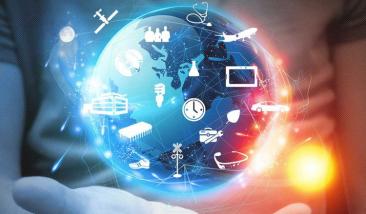 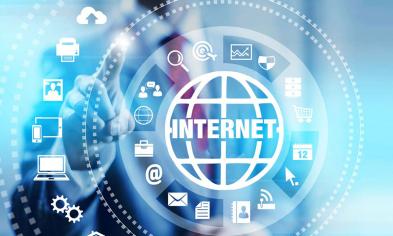 Це сама універсальна послуга Інтернет ще й досі є самою популярною у всіх сферах діяльності користувачів. Електронною поштою можна надсилати не тільки письмові повідомлення, але й відформатовані документи, графіку, аудіофайли, програми.
Принцип такого використання email полягає у тому, що запит до хоста-комп'ютеру можна надіслати у вигляді електронного листа, який має текст із стандартними формульоровками звернення до визначеного сервісу.
Насправді, більшість користувачів навіть самі не мають уяви про справжні можливості електронної пошти. Користувач може усвідомлювати себе великим асом у своїй справі, коли надсилає своє повідомлення і додає до нього файл.
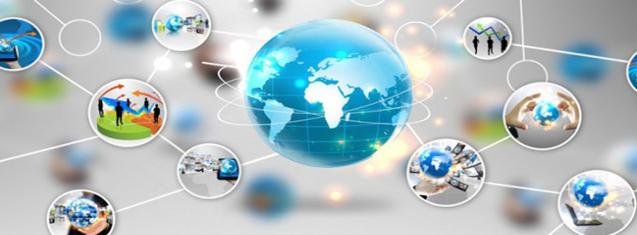 Проте, сучасна пошта Інтернет дозволяє значно більше. Ця технологія весь час розвивається, трансформується. Можна знайти багато дешевих пакетів програмного забезпечення, яке здатне поширити уявлення про можливості електронної пошти.
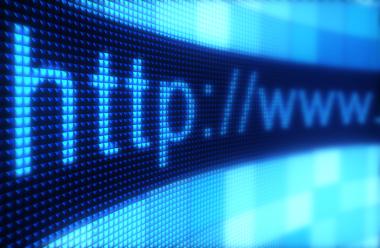 Електронна пошта – не метафора, а загальноприйнята серед учених назва технології передавання даних.
Пошту доводиться передавати, користуючись штучно створеними або наявними в природі каналами і засобами. Людину завжди супроводжували інформаційні потоки, викликаючи появу клинописів на глиняних дощечках, письмена на папірусі, пергаменті, нарешті книгодрукування.
У пізніші часи телезв’язок викликав появу систем передачі з проміжним нагромадженням інформації. Вона у вигляді коротких повідомлень – електричних імпульсів – надсилалась дротом від одного телеграфу  або телетайпу до іншого, де й залишалась на паперовій стрічці.
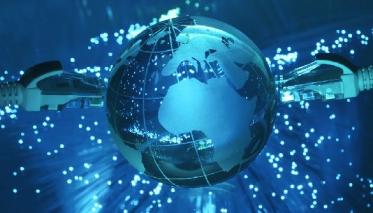 В наш час передавання великих обсягів інформації віддане обчислювальним мережам. В обчислювальних мережах інформація з пам’яті ЕОМ – “кореспондентки” потрапляє на термінал адресата через мережу електронної пошти, в якій збережено традиційний принцип організації інформаційного сервісу “прийняв – передав”.
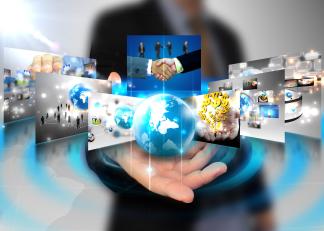 Лічені хвилини треба на те, щоб на відстані кількох сотень кілометрів між абонентами відбувся обмін різноманітними документами  – текстами, таблицями, графіками, малюнками тощо.
За якими правилами діє електронна пошта? Вони більше нагадують правила дорожнього руху, аніж поштовий статут.
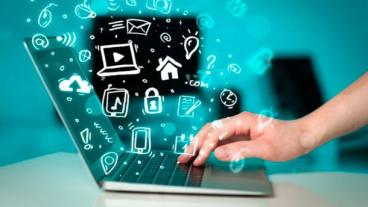 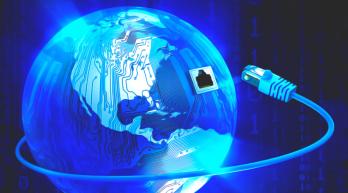 В цьому закладено глибокий зміст, якщо зіставити будову мережі передавання даних з міською транспортною мережею.
Яким чином функціонує електронна пошта?
Щоб обмінюватись кореспонденцією за допомогою електронної пошти потрібно мати спеціальну програму, яка називається mailer. Вона надає змоги редагувати текст, вводити адресу одержувача, надсилати повідомлення тощо.
Якщо немає повноцінного доступа до Інтернет, електронна пошта дуже корисна. Ви можете використовувати ту електронну пошту, яка є у Вашого поставника послуг. Як і в усіх програмах, між програмами електронної пошти існує різниця, різниця є і у інтерфейсі поштових пакетів.
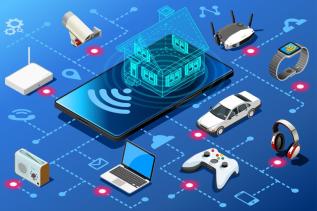 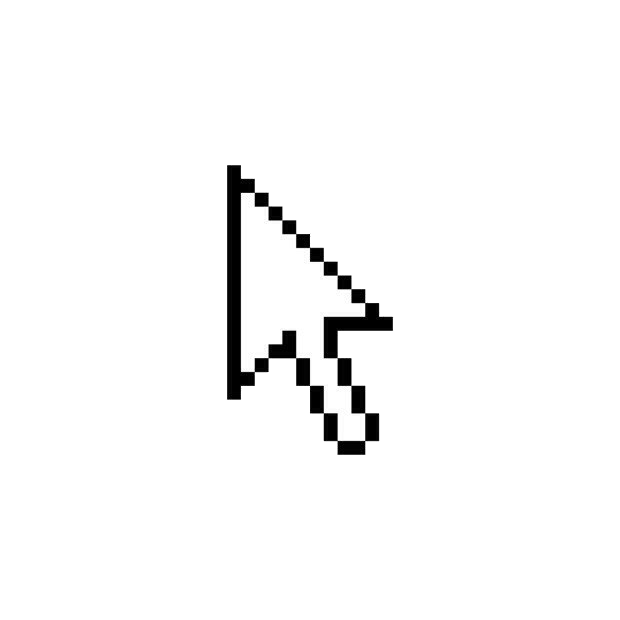 Проте, загальні функції у більшості пакетів однакові. До них відносяться:

   підготовка тексту


               читання і збереження кореспонденції


                              знищення кореспонденції


                                            ввід адреси


                                                        коментування і пересилка інформації

                                                
                                                                           функції імпорту для інших файлів.
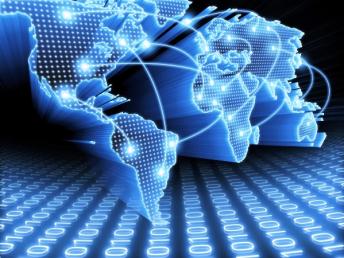 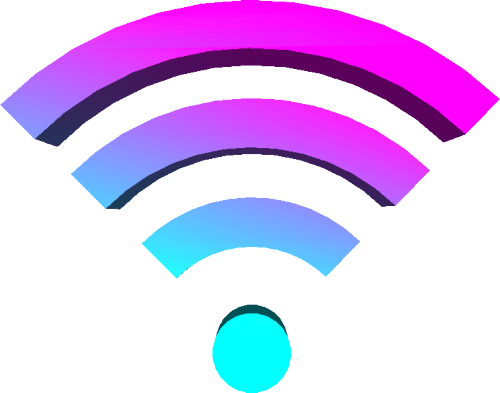 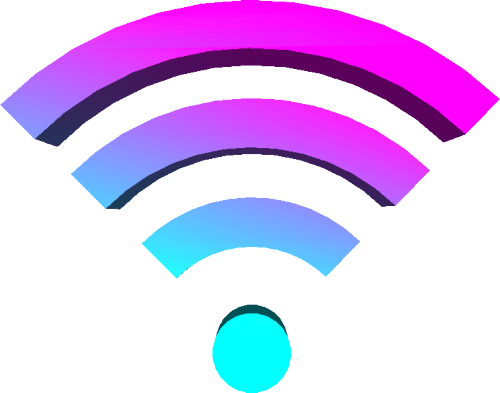 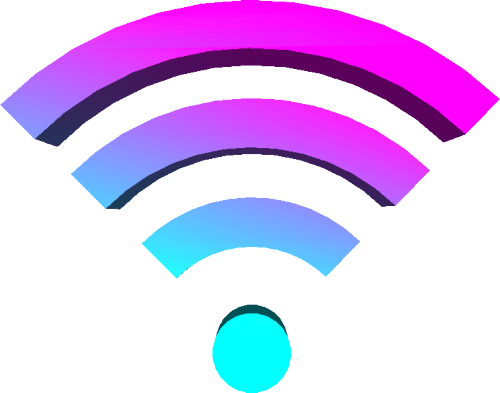 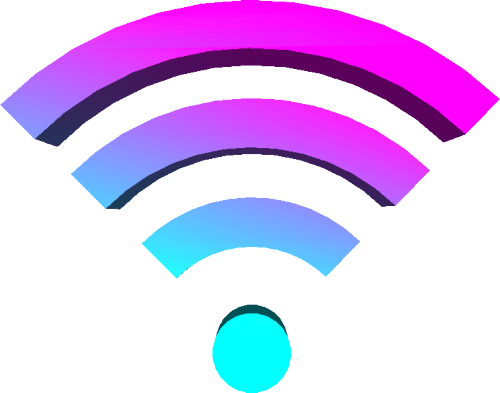 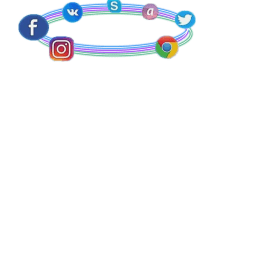 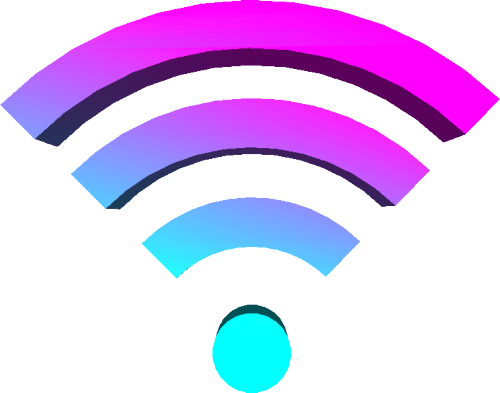 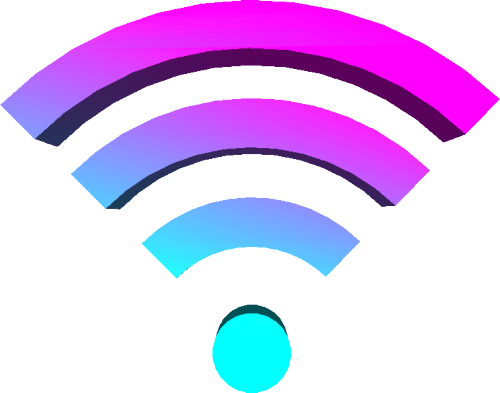 Що ж таке сучасний пакет E-mail?
Сучасний пакет E-mail має добре організований інтерфейс користувача, який не потребує багато часу і сили для засвоєння, та забезпечує такі функції:

           підписи;
                          адресні книги;
                                     додатки;
                                                  фільтрацію/маршрутизацію;
                                                                  універсальну поштову скриньку.
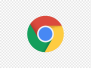 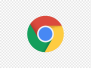 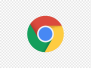 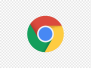 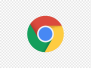 Підписи
Функція підписа надає можливість автоматично додавати файл або тектову мітку до кожного повідомлення, яке виходить. Краще, коли їх декілька. Тоді ділові листи можна підписувати одним способом, а приватні - іншим. Наприклад, у гумористичному стилі.
Адресні книжки
За допомогою адресних книг можна зберігати як індивідуальні адреси Інтернет, так і групові, тобто цілі списки розсилки. Деякі пакети автоматично додають до адресної книги email адресу повідомлення, яке надходить.
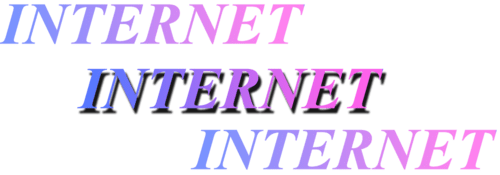 Додатки
Хоча кінцевий користувач може сприймати додатки як окремі файли, насправді (наприклад, це відноситься до додатків поштових повідомлень Інтернет) вони оформлюються як частина поштового повідомлення. Самим популярним форматом додатку є формат MIME (Multipurpose Internet Mail Extension). Він перетворює двоїчний файл у текст, відмічає маркерами його початок і кінець. Маркер початку включає ім'я файлу і тип додатку (аудіо, код додатку, код програми, текст тощо). По одержанню повідомлення, поштовий пакет знов перетворює текст у двоїчний файл. При цьому зберігаються ім'я (існує можливість змінити його), відображує ім'я і розмір файлу, піктограму (вона відповідна до його типу).
Поштові скриньки
Вважа¤ться, що головне в електронній пошті - це поштові скриньки для листів які приходять і відправляються. Але сьогодні вже замало однієї поштової скриньки. Потрібно мати можливість легко створювати декілька поштових скриньок або папок, як вони називають у більшості поштових пакетів. Сучасні пакети мають змогу створювати декілька папок, які розташовані одна в одній.
Фільтрація
Завдяки засобам фільтрації або маршрутизації можна задавати правила, за якими програма повинна обробляти повідомлення, які надходять. Наприклад, повідомлення від керівників можна складати в окрему папку. Деякі пакети дозволяють автоматичну відправку повідомлень і при відсутності користувача. Наприклад, повідомлення типу: "Я У ВІДПУСТЦІ до 23 липня". Діапазон дій, які виконуються, залежить від кожного окремого пакету.
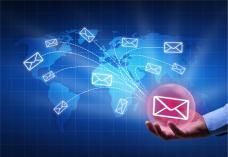 Універсальна поштова скринька
Вона дозволяє збирати в одному місці пошту не тільки з Інтернет, а й з інших джерел.
Крім тих, які були перелічені вище, деякі E-mail пакети дозволяють:
перевіряти орфографію;
робити декілька підписів під повідомленням, яке ви збираєтесь надсилати за адресою;
шифрувати повідомлення;
працювати з поштою не Інтернет;
читати/складати листи у автономному режимі тощо.
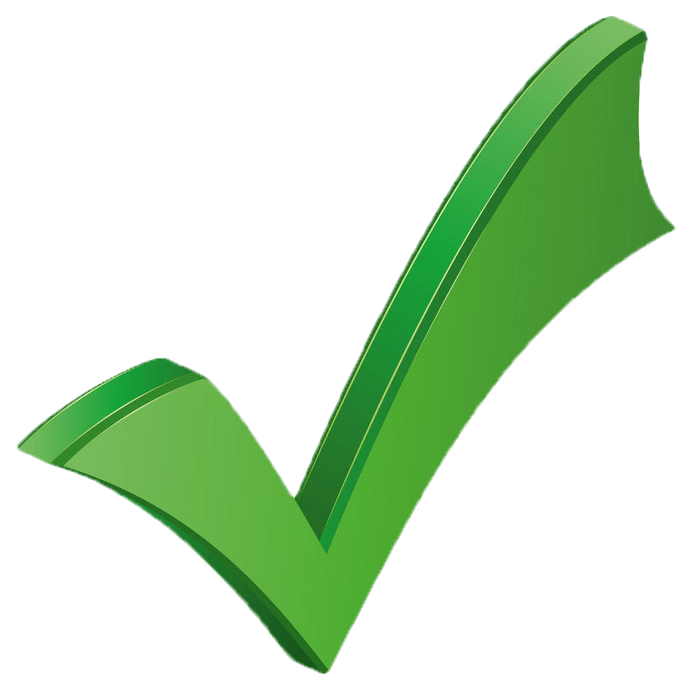 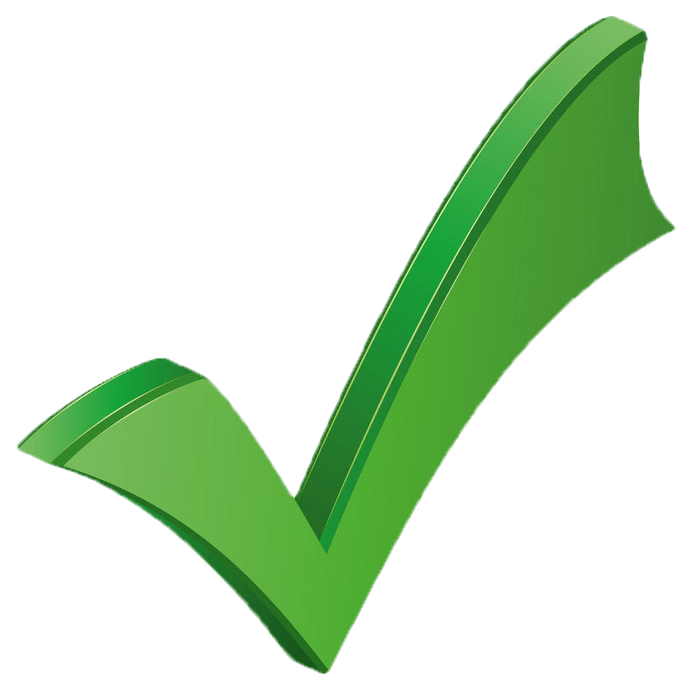 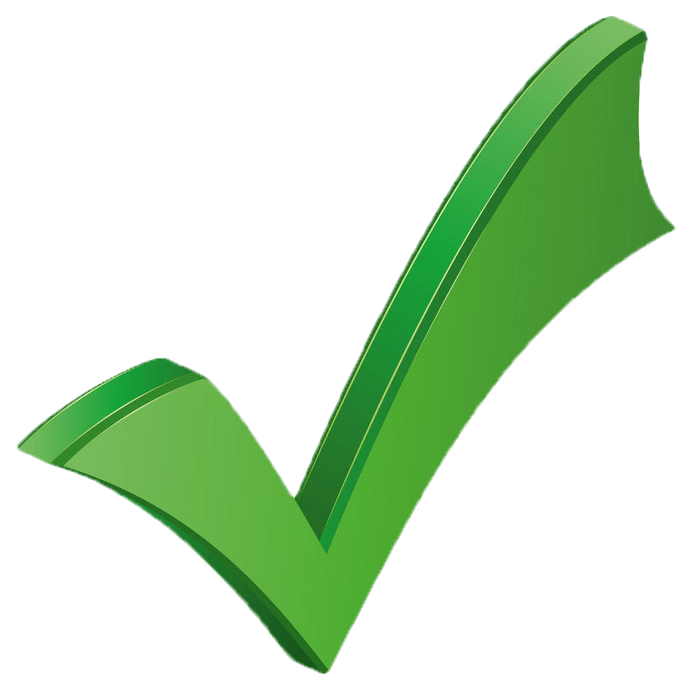 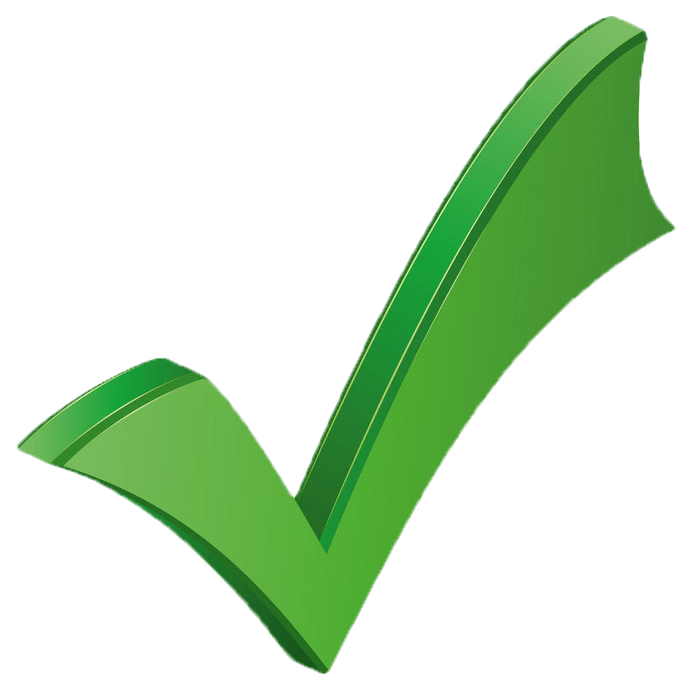 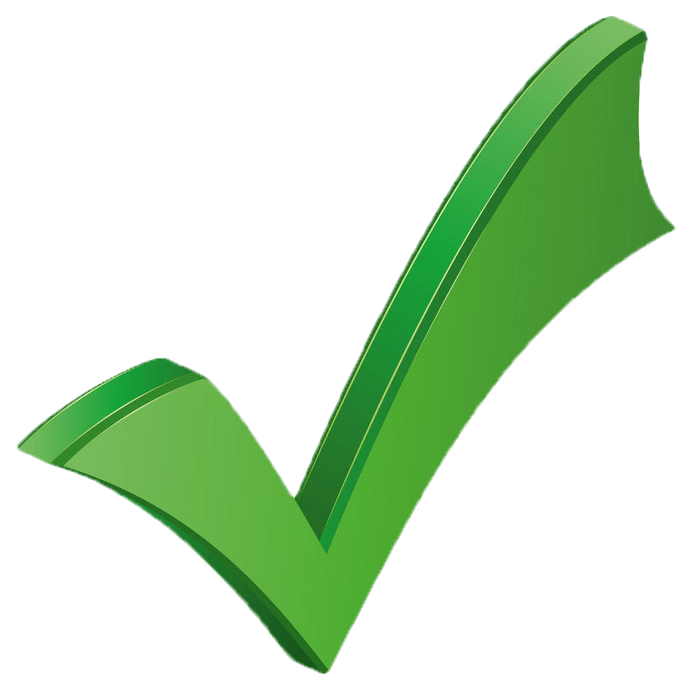 Служба коротких повідомлень(SMS)
Служба коротких повідомлень (англ. SMS, Short Message Service) –послуга обміну (передачі і прийому) короткими текстовими повідомленнями в телекомунікаційних мережах, доступна для більшості мобільних телефонів та інших комунікаційних пристроїв, таких як пейджер, модем, КПК, або навіть настільний комп'ютер (за допомогою функцій програмного забезпечення). Для реалізації послуга повинна підтримуватись оператором зв'язку, комунікаційним пристроєм та програмним забезпеченням комунікаційного пристрою. Для випадку мобільного зв'язку для користування послугою потрібна SIM (USIM, R-UIM)-карта.
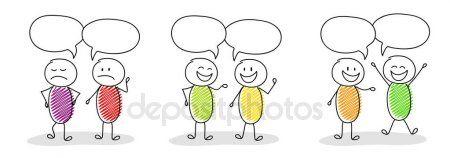 Основні програми та сервіси для онлайн розсилки
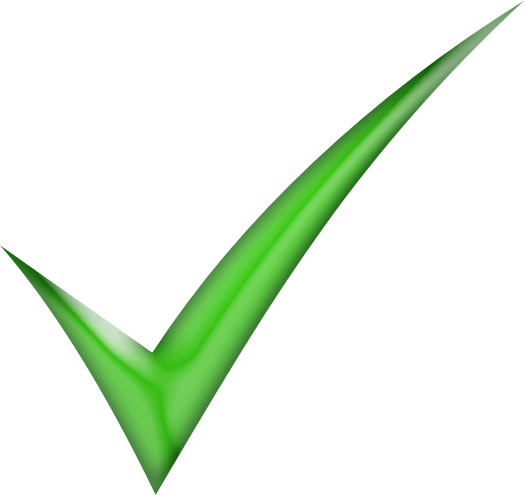 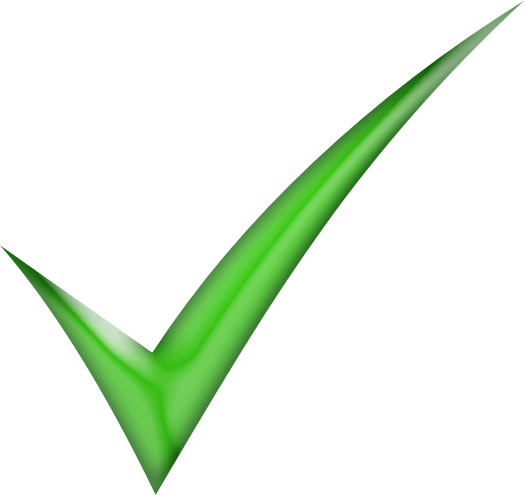 ePochta Studio – це комплекс програм для email маркетингу. Комплекс містить 9 різних за функціоналом програм, які спрямовані на організацію маркетингової оампанії з мінімальною витратою часу та зусиль. До того ж, у процесі роботи з ePochta Studio, користувач має можливість повною мірою контролювати весь процес.
ePochta Mailer – професійна та ефективна програма для відправки масових email компаній. Основні можливості цього інструменту становлять створення і відправка великої кількості email повідомлень на список розсилки будь-якого обсягу.
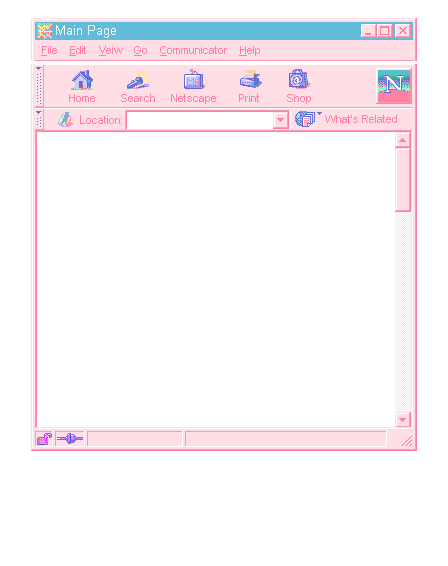 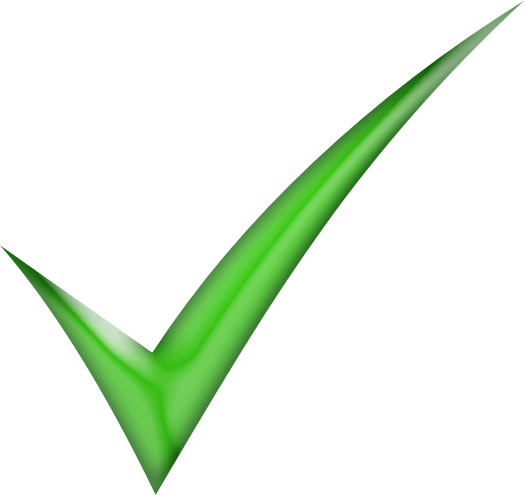 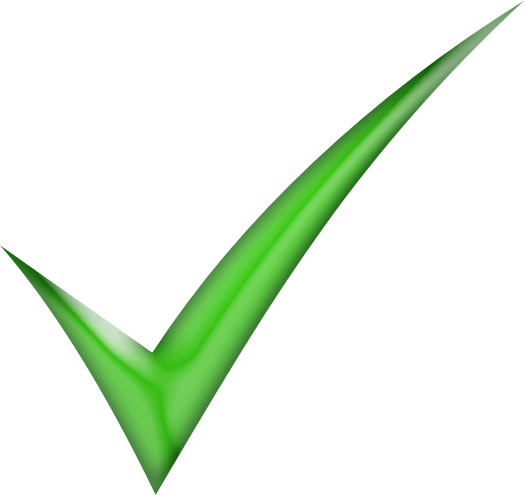 ePochta Verifier – програма яка використовує три методи перевірки електронних адрес, що робить процес перевірки швидким і ефективним. Процедури проводяться в багатопотоковому режимі, і використовують всі можливості інтернет-каналу.
ePochta Extractor  – дозволяє  вилучати email адреси та імена їх власників з різних веб-сторінок. Цільові списки електронних адрес є першим кроком до успіху вашого бізнесу. Ви вказуєте актуальні веб-сайти, а програма сама знаходить тисячі адрес за лічені секунди. ePochta Extractor також проводить фільтрацію електронних адрес за різними критеріями
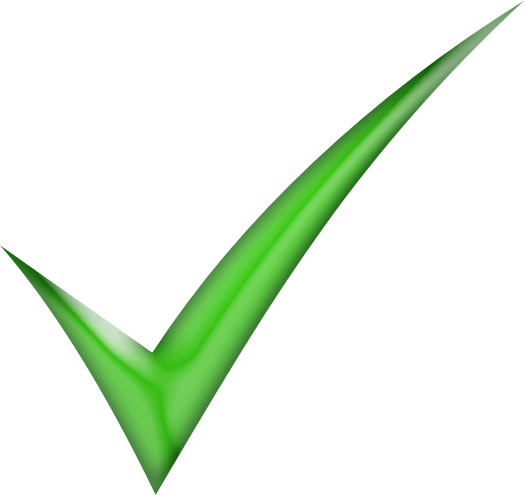 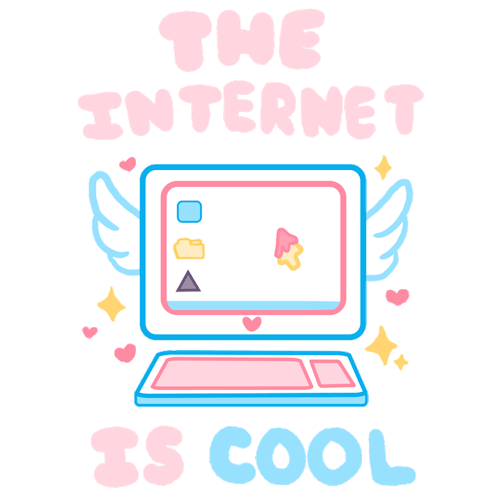 ePochta SMS – масова розсилка смс яка ідеально підходить для  бізнесу. Додаткові можливості сервісу дозволяють планувати компанії, швидко завантажити списки клієнтів, отримати статистику надісланих повідомлень. У результаті всі витрати є виправданими, а компанії приносять великий прибуток
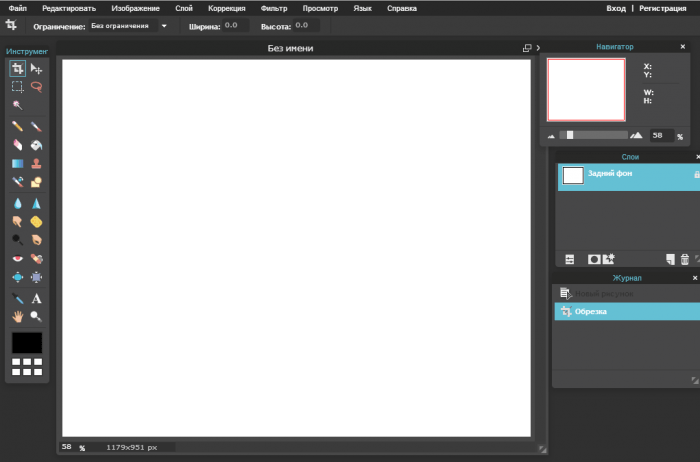 Розсилання електронних листів: запорука успіху Вашого бізнесу
Розсилка електронної пошти – це засіб групового спілкування, масової комунікації та реклами. Вона полягає в розсилці електронних листів групі різних адресатів за складеним списком автоматизовано. Програма розсилки листів зазвичай використовується для проведення – mail маркетингу. При правильному підході такий спосіб комунікації з вашою множинної аудиторією гарантовано забезпечить більшу віддачу. Тим не менш, будь-яка програма для розсилки є тільки інструментом. Ефективність вашої розсилки залежить, звичайно ж, від змісту і форми  e-mail повідомлень які розсилаються.
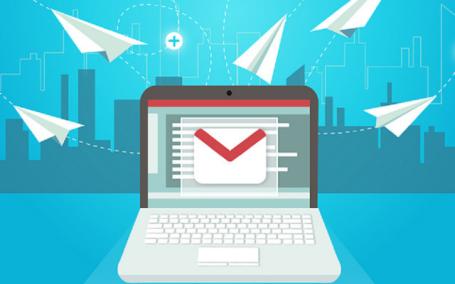 Список розсилки  – це штатна можливість більшості серверів електронної пошти і функція спеціалізованих програм для розсилки. Сервер, приймаючи повідомлення від передплатника на спеціалізований адресу, переправляє дане повідомлення всім споживачам зі списку розсилки.
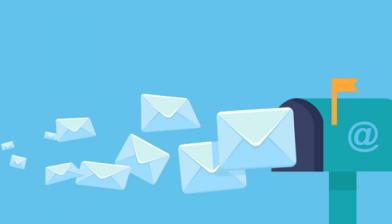 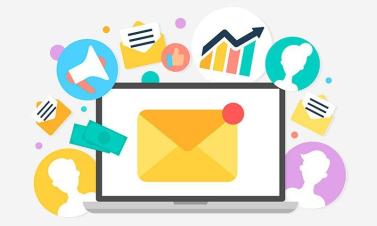 Така технологія дає можливість організувати спілкування між собою групі людей. Груповий адреса. Він теж є однією з штатною можливістю всіх серверів електронної пошти. Також дозволяє одночасно кільком людям переглядати пошту, яка надходить на одну адресу.
Висновки
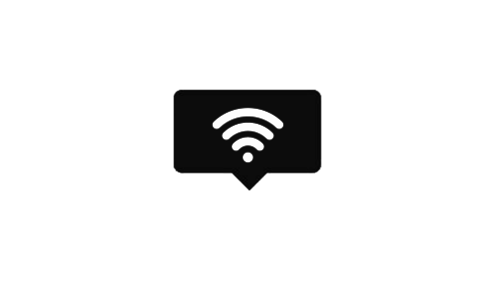 У нашій країні ще далеко не всі знають, що означає термін «E-mail-маркетинг», а багато хто просто плутають його зі спамом (розсилкою небажаної кореспонденції). Тим часом, саме цей напрямок зараз найбільш актуальний для тих, хто хоче йти в ногу з часом і швидко донести свою інформацію користувачам.
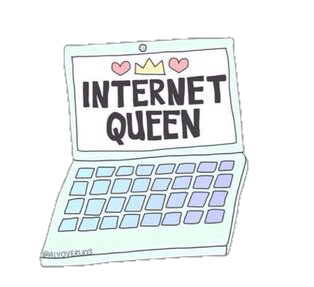 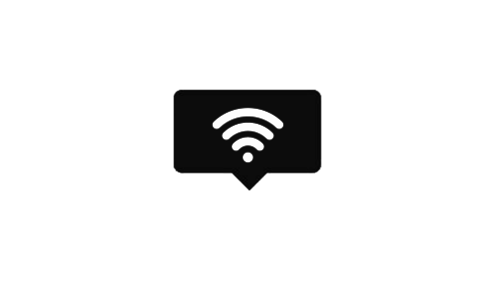 У століття високих технологій можна сміливо позиціонувати e-mail-маркетинг як недорогу, але дуже ефективну альтернативу прямим потових розсилок. Справа в тому, що пропозиція в електронному листі точно також потрапляє безпосередньо до адресата, і з більшою ймовірністю зацікавить читача, ніж іміджева публікація, спрямована на маси.
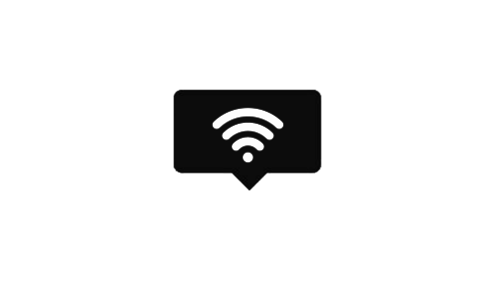 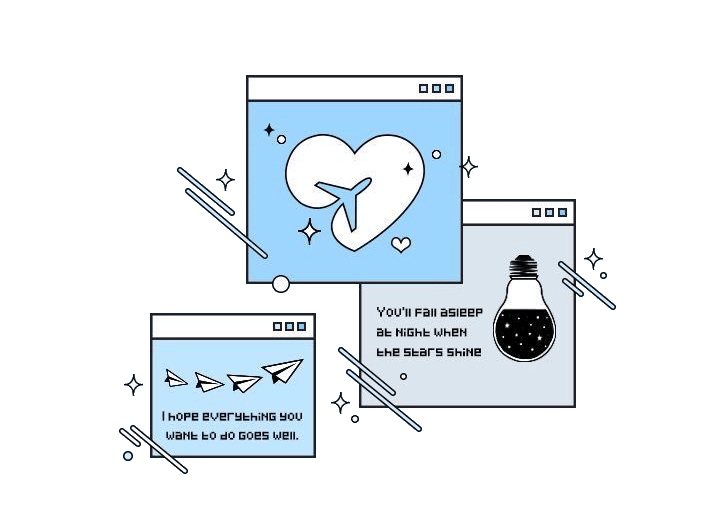 У той же час e-mail-розсилка є більш перспективним напрямком бізнесу, ніж традиційна банерна реклама, яка останнім часом стає все менш ефективним інструментом. Виною тому шквальний зростання кількості банерів останнім часом, через якого багато користувачів змушені користуватися утилітами, які не скачують і не показують банери.
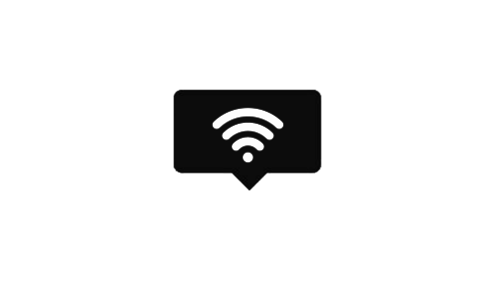 Коли ми говоримо про e-mail-розсилку, дуже важливо чітко поставити межу між ним і спамом, який безумовно є однією з найбільших бід сучасного Інтернету. Спамом прийнято називати нав'язливу, непотрібну поштову кореспонденцію, що рекламує ті чи інші сайти, товари або послуги. Користувач не має можливості від нього відписатися, а обчислити спам стає все важче, тому що спамери легко підробляють імена відправників.
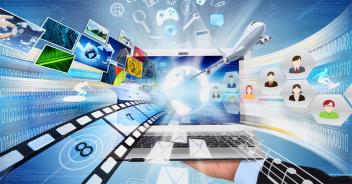 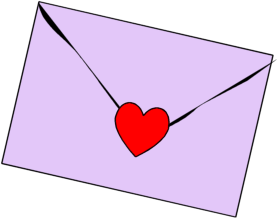 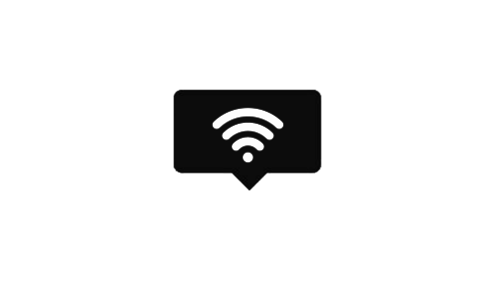 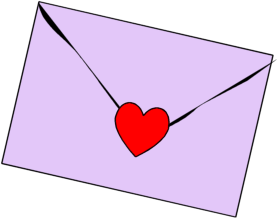 Крім прямої розсилки пропозицій своїм нинішнім або потенційним партнерам, ви можете організувати розсилання для своїх клієнтів, в якій йтиметься про новини вашої компанії. Також корисною ця можливість виявиться для взаємодії з співробітниками в середніх і великих компаніях.
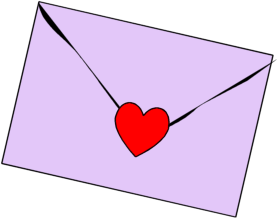 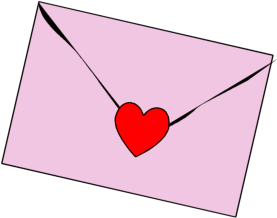 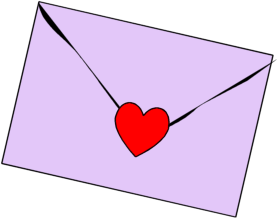 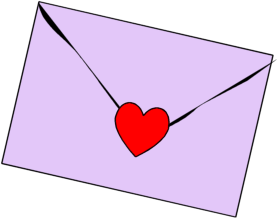 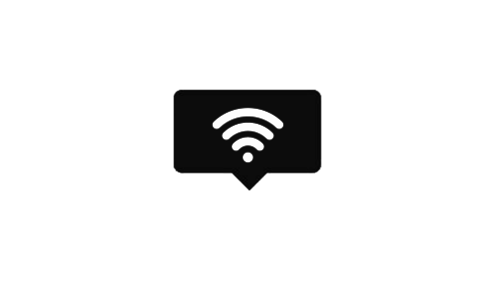 Як зрозуміло , у e-mail-маркетингу цілком може бути велике майбутнє в нашій країні. Справа лише за тим, щоб правильно використовувати цей інструмент.
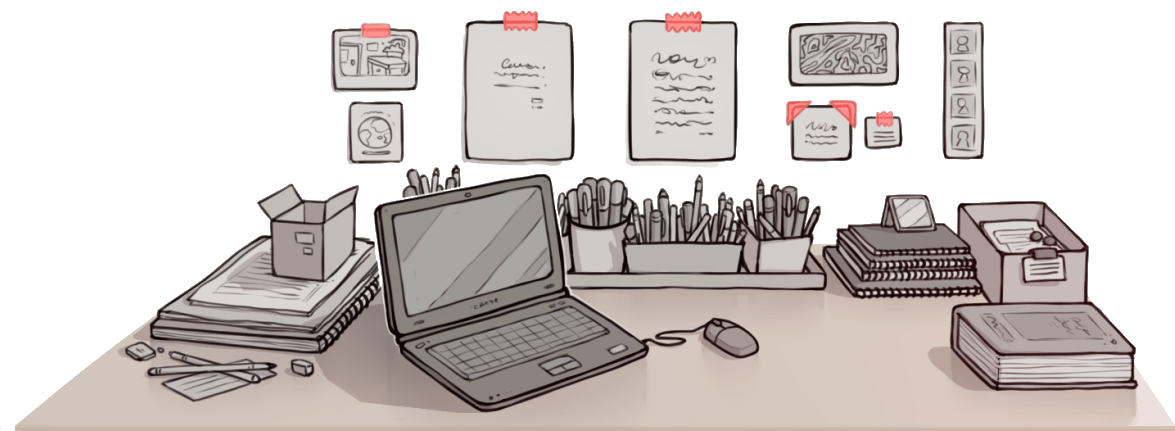 Дякую за увагу!
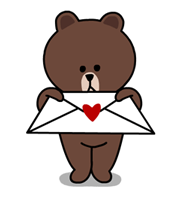 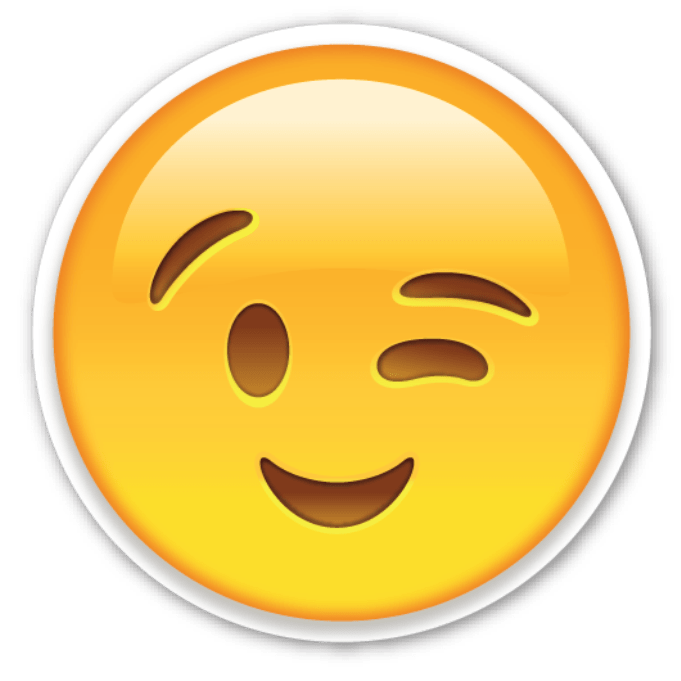 До нових SMS!